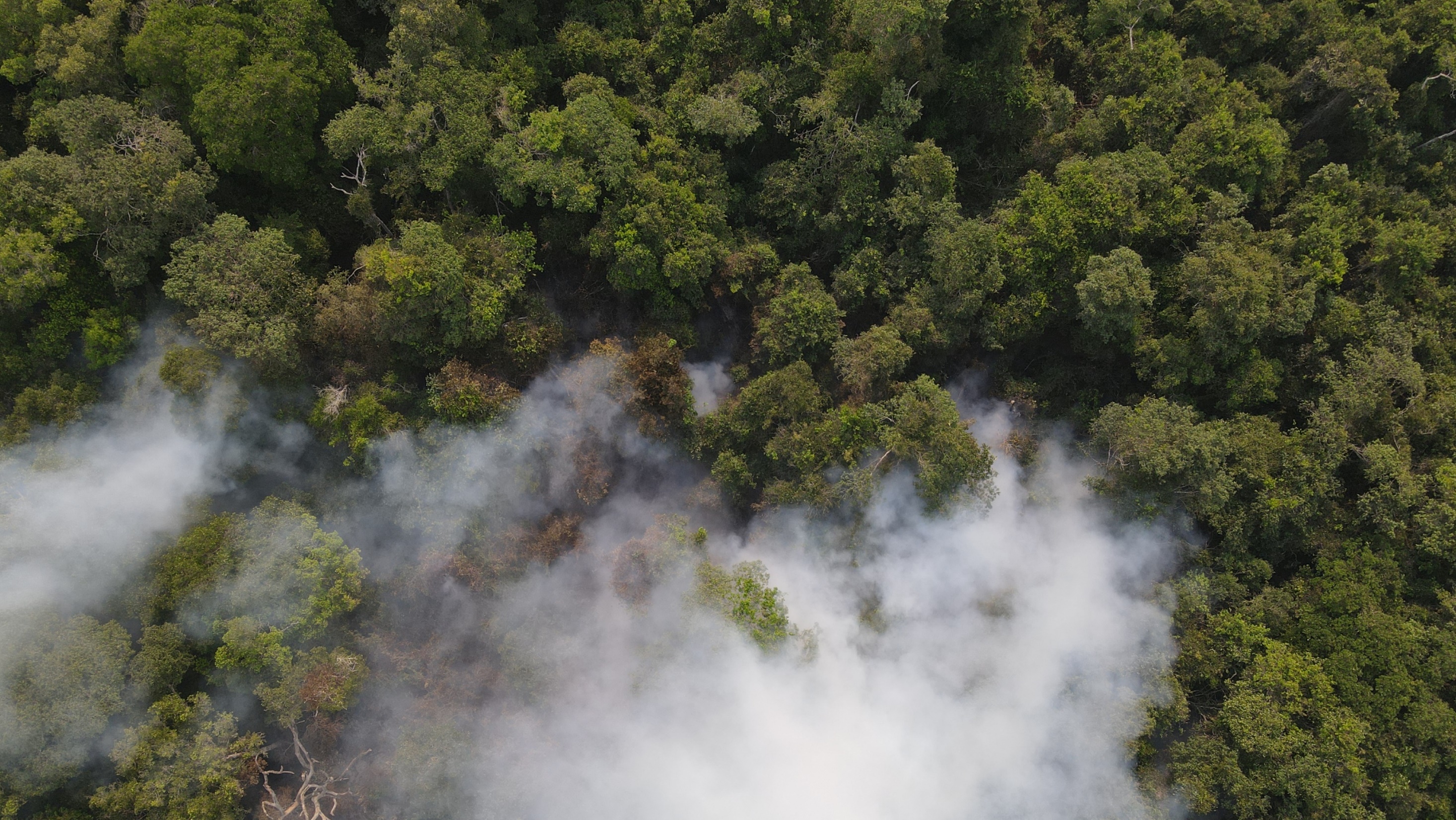 La Amazonía a contra reloj
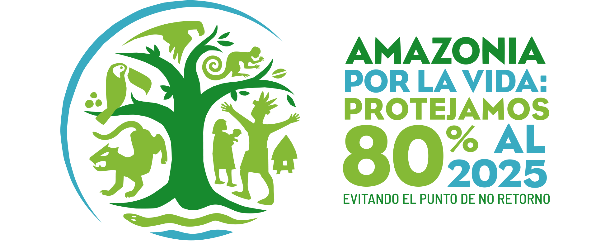 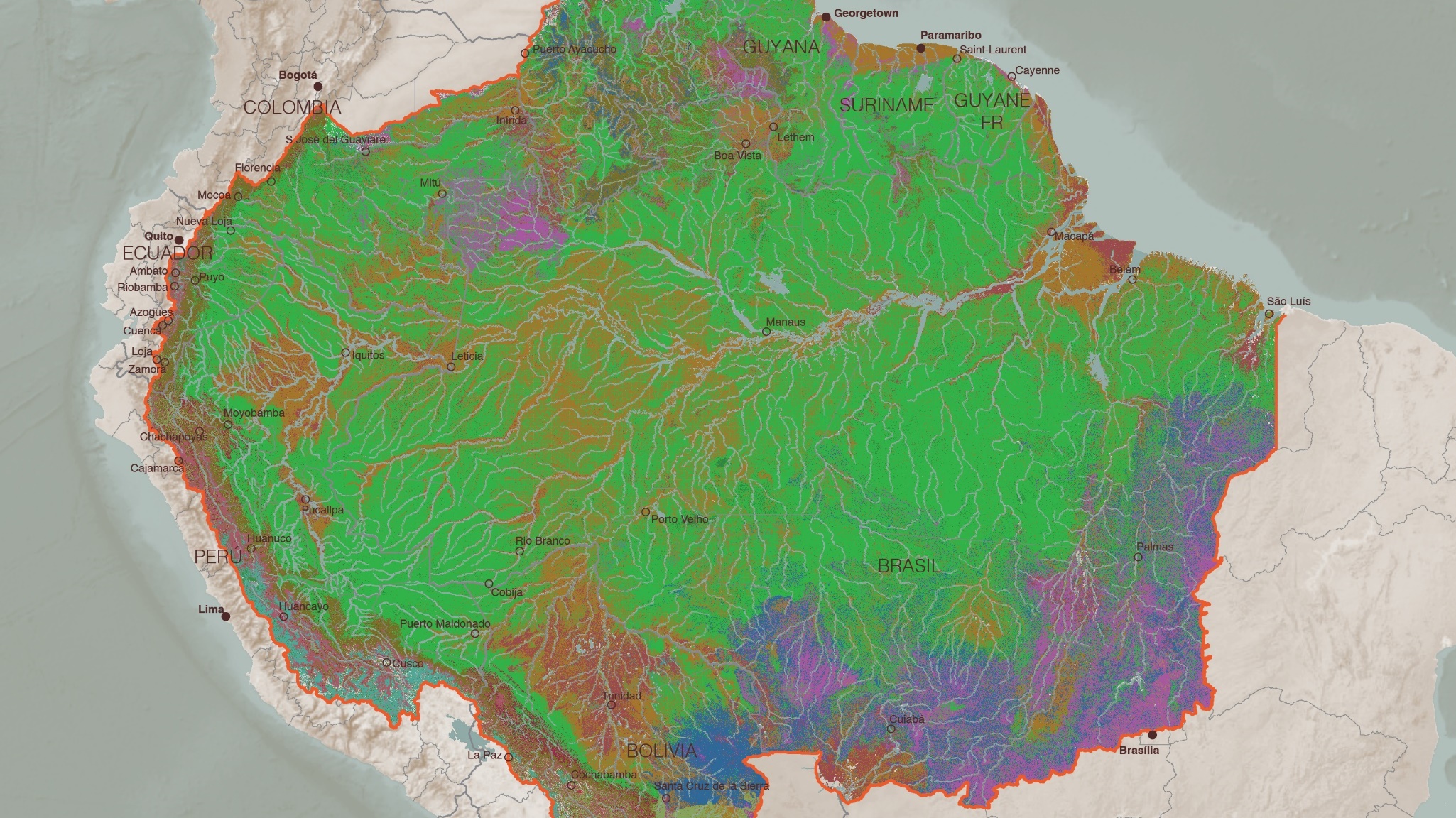 Amazonía
847 millones de hectáreas en nueve países (Brasil, Bolivia, Colombia, Ecuador, Perú, Venezuela, Guyana, Guayane Francesa y Suriname).
Limites: Biomas + Cuencas + político administrativos
40% de Sudamérica
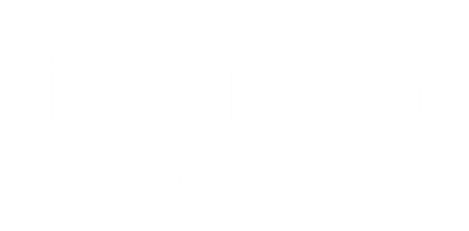 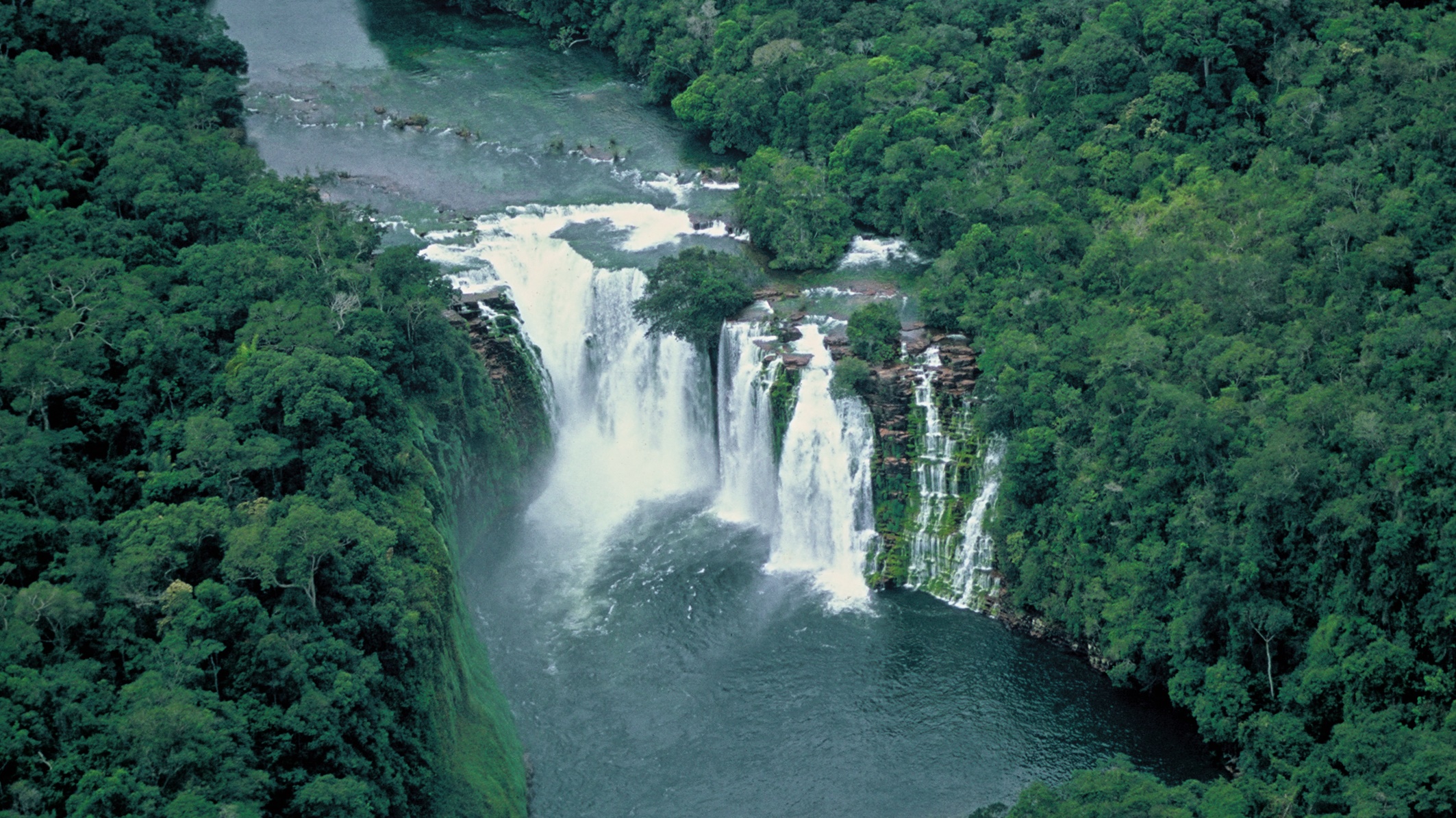 Regulación: inundaciones
Provisión: Agua
Provisión: Bosque
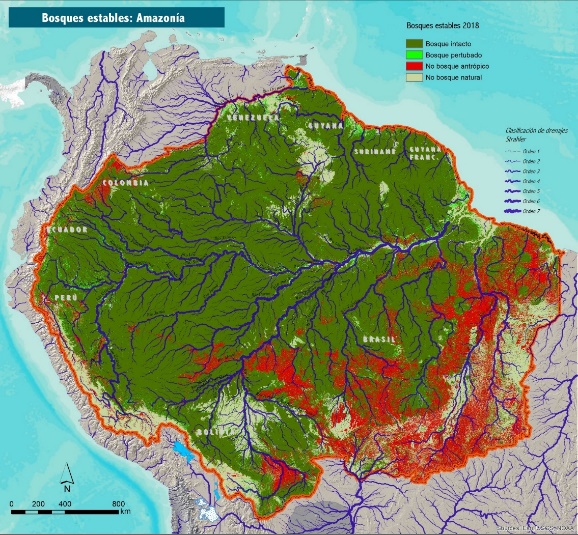 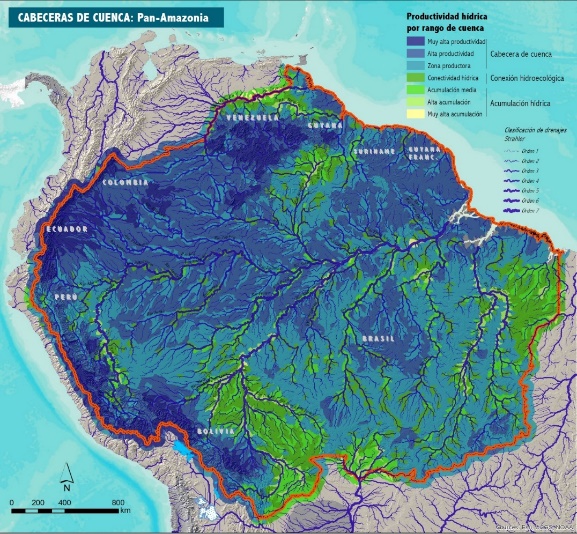 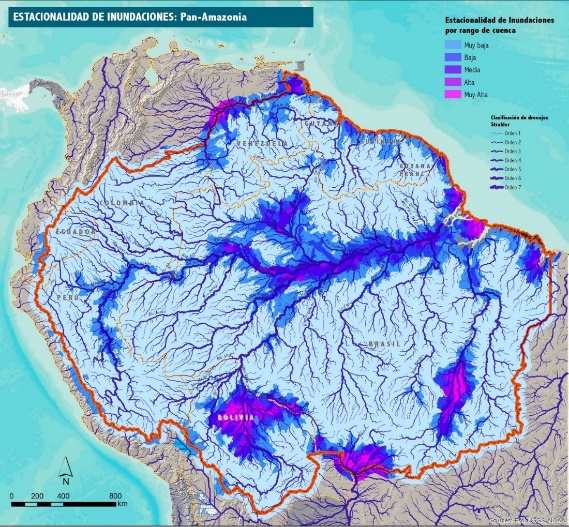 “La Amazonía sostiene la Funcionalidad ecológica del planeta”
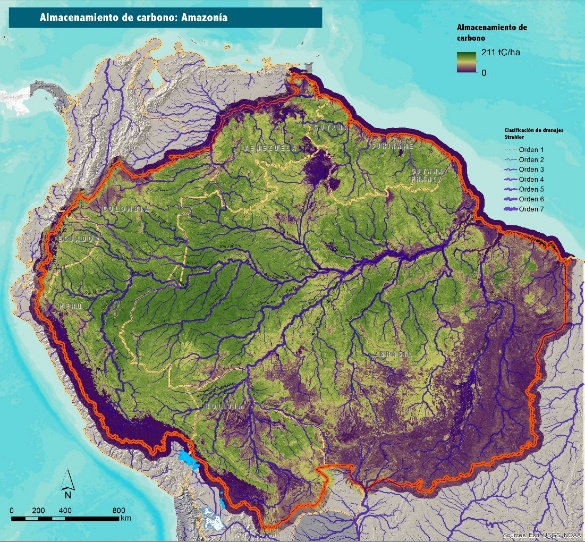 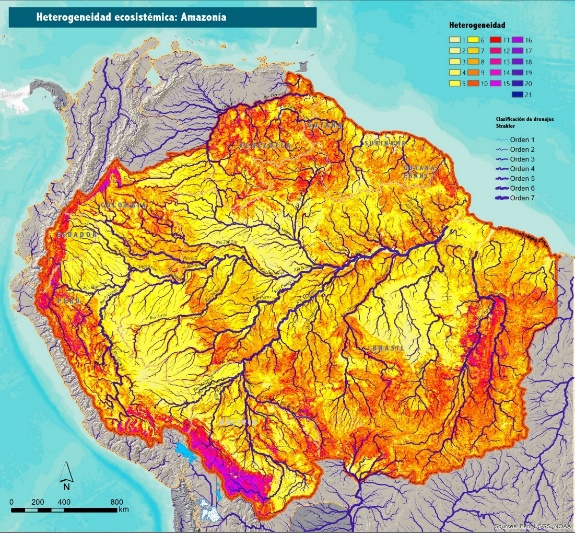 Regulación & Soporte: Biomasa/carbono
Soporte: diversidad/heterogeneidad
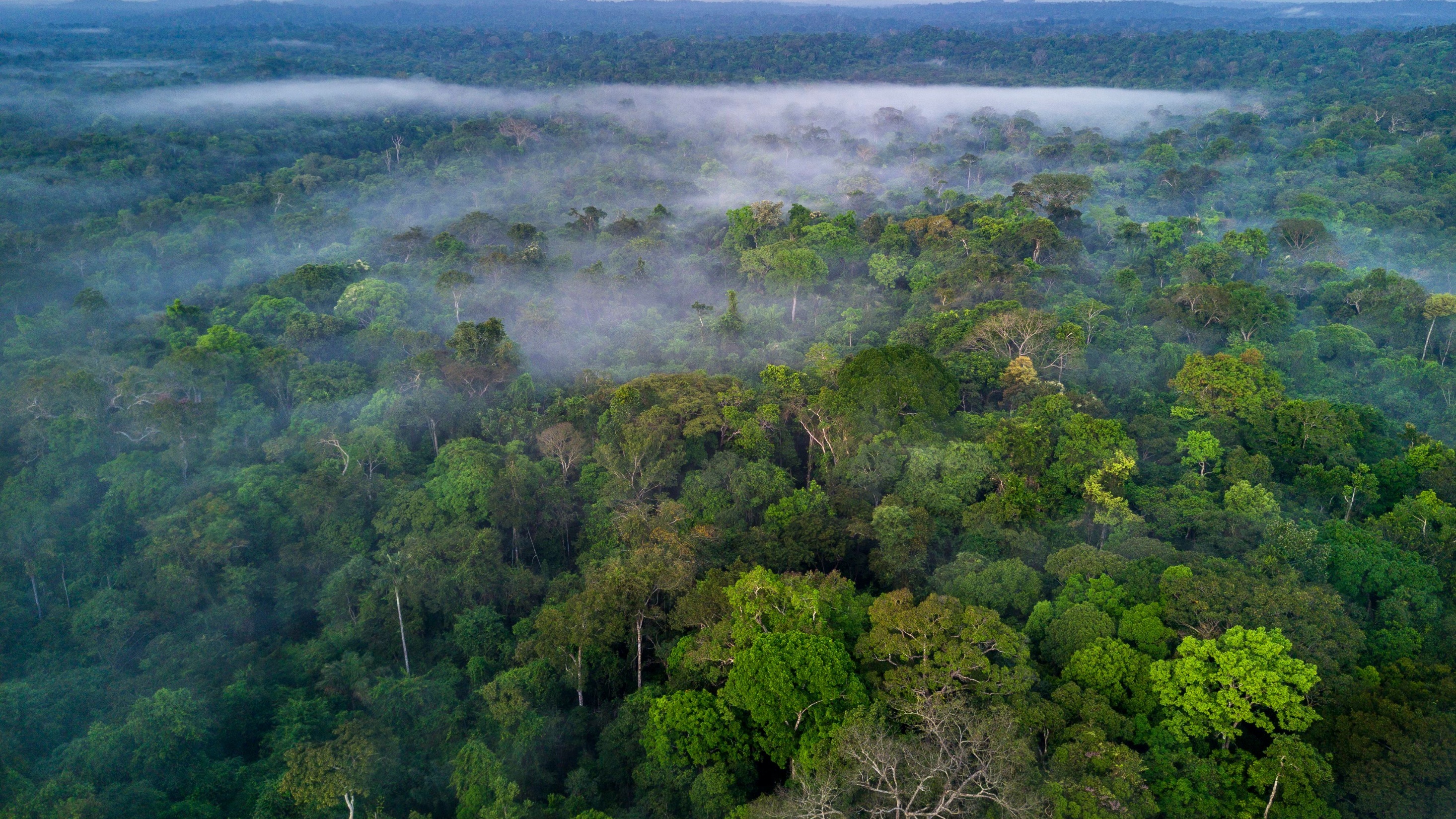 Biodiversidad
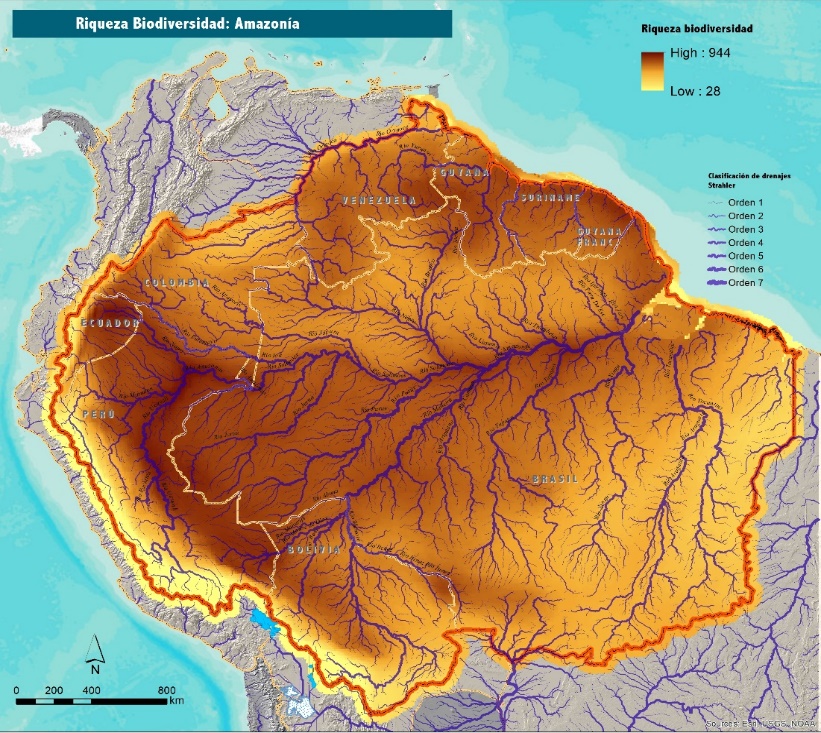 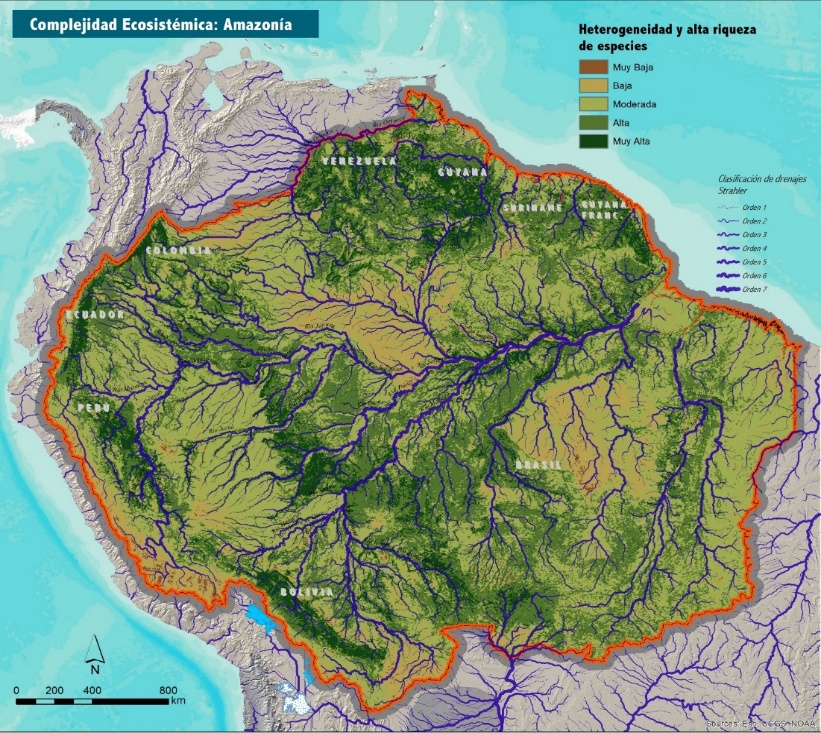 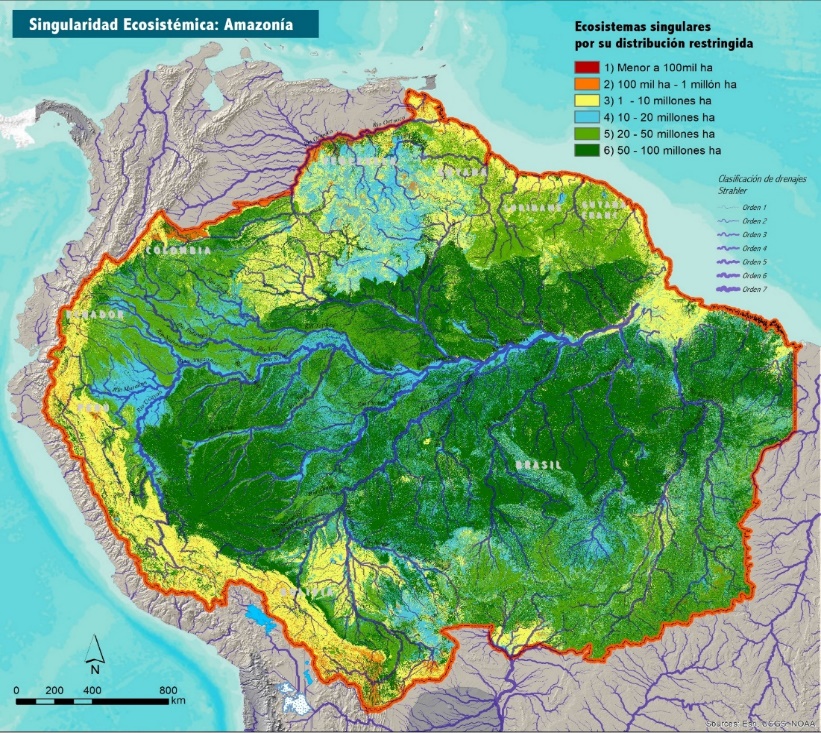 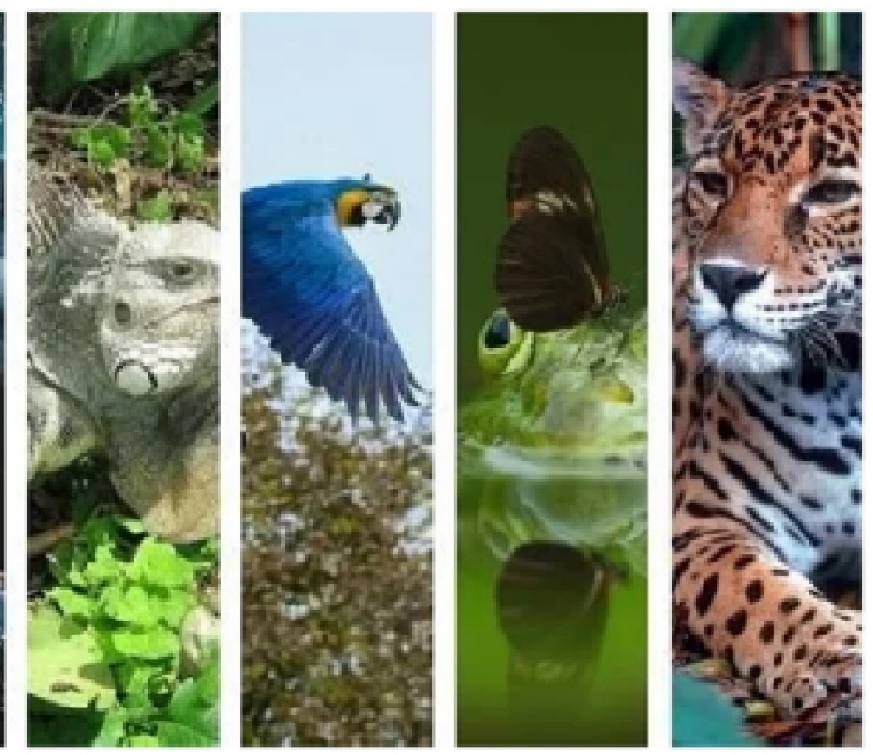 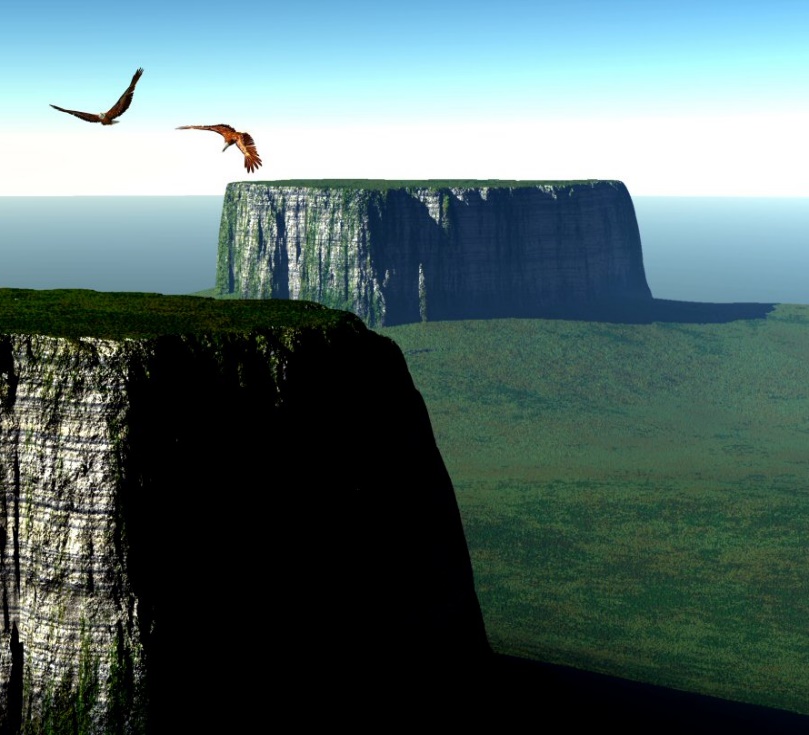 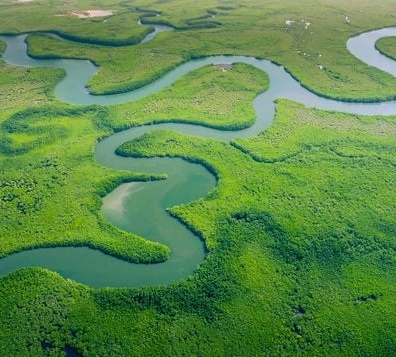 Singularidad ecosistémica (RAISG, 2021) basado en NatureServe (Comer PJ et al, 2020)
Riqueza de especies (anfibios, aves, mamiferos)
Wallace R. et al, 2020 (WCS)
Complejidad ecosistémica (RAISG, 2021)
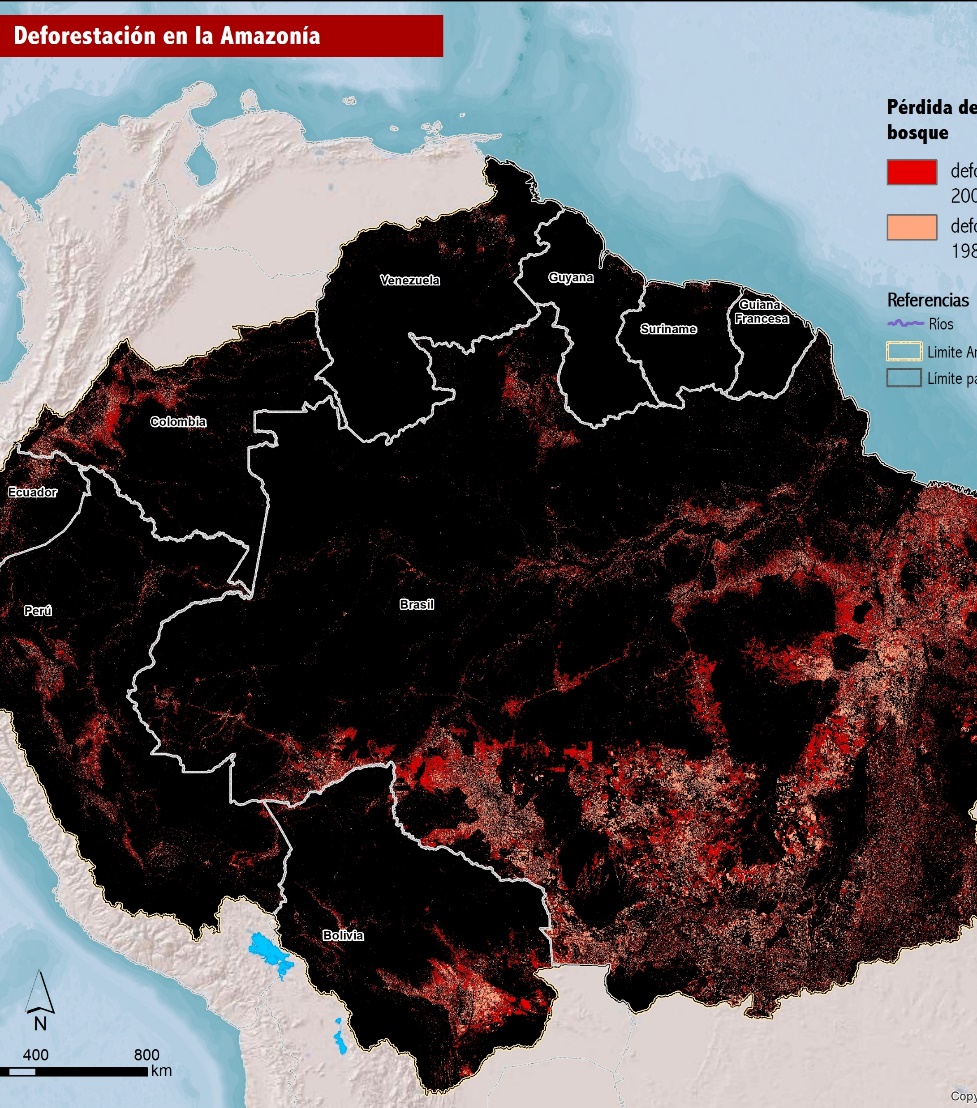 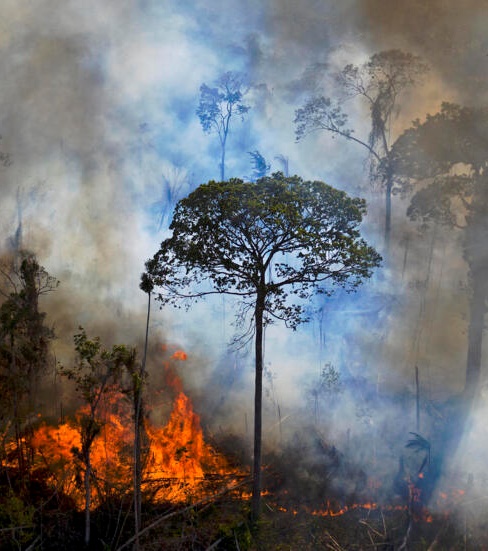 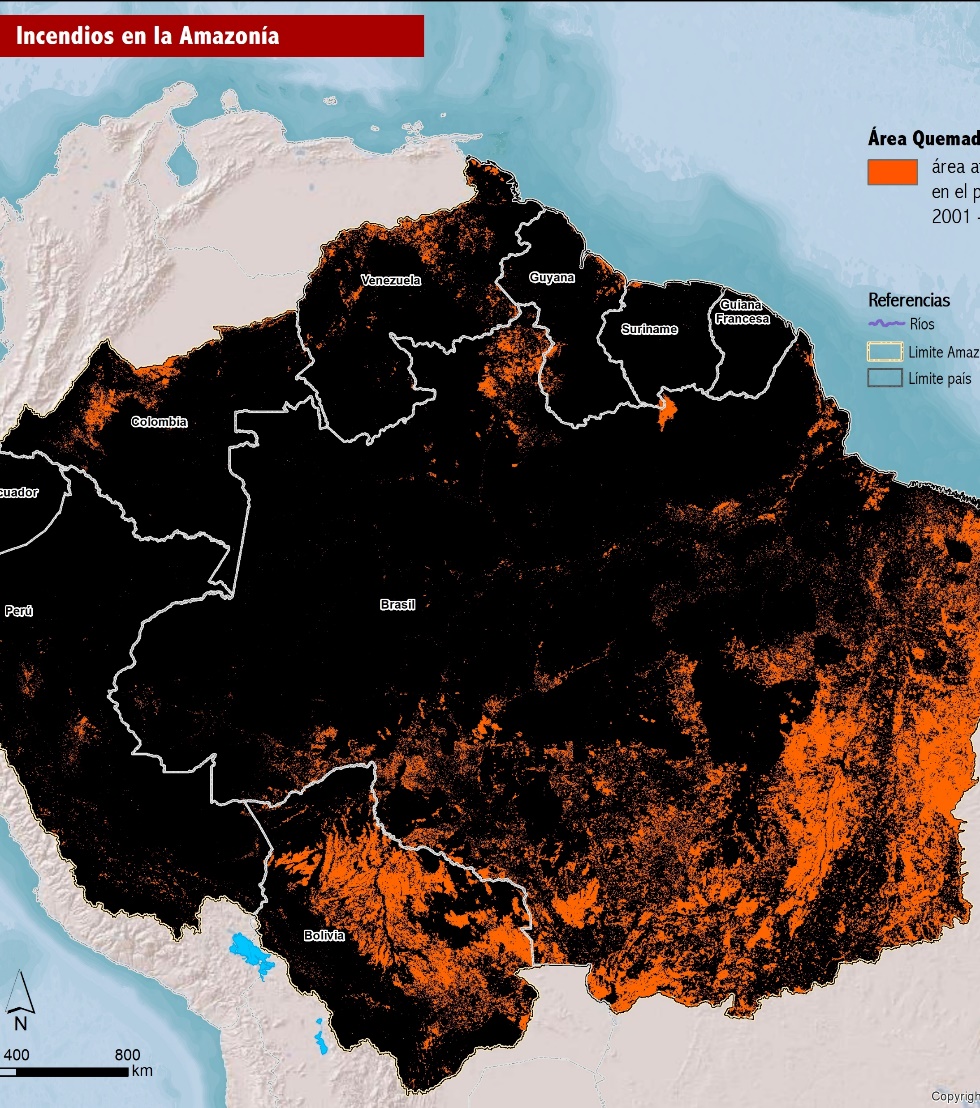 Pérdida de carbono
En 20 años (2001 y 2020) se eliminaron 54 millones ha de bosque
Tasa anual: 2 millones ha /año)
Cada año en, en promedio 17 millones de ha son impactadas por los incendios (94% entre Brasil, Bolivia y Venezuela). El 2020 los incendios alcanzaron 27 millones de ha.
Síntomas y cambios
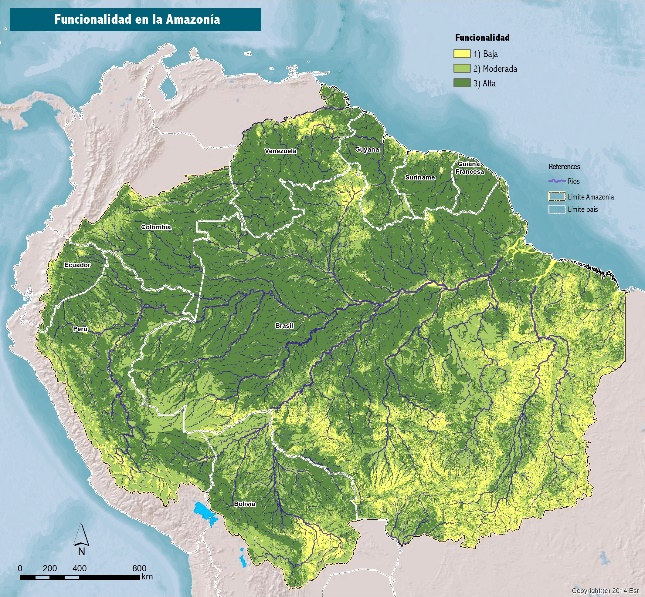 Estado de las Áreas Prioritarias Clave (APC)
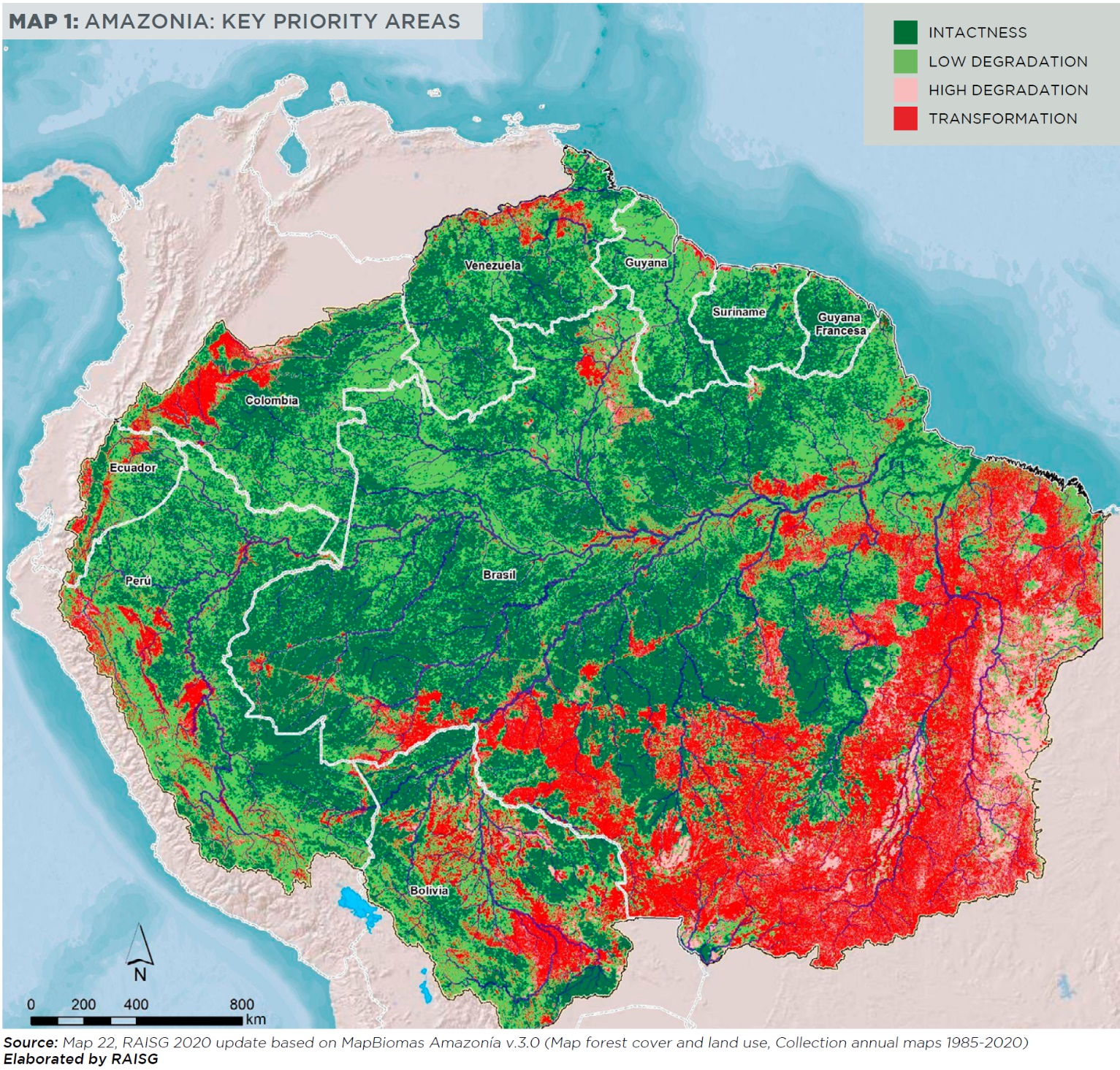 Funcionalidad
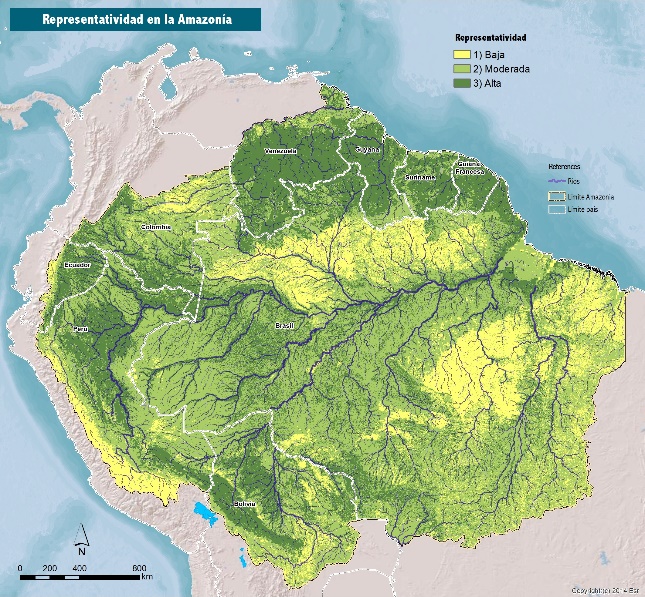 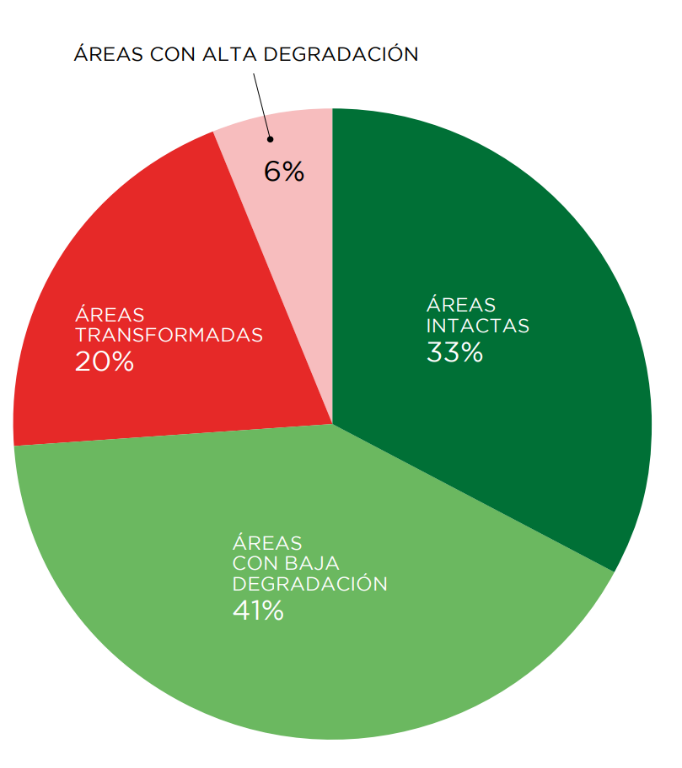 Representatividad
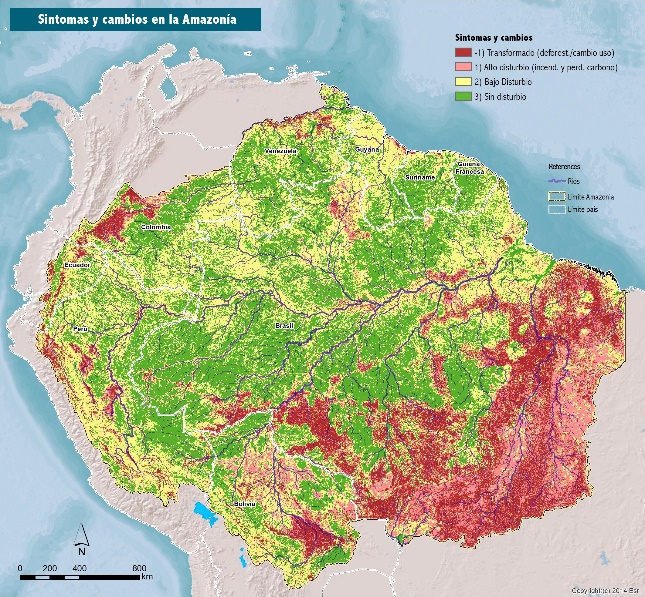 Síntomas y Cambios
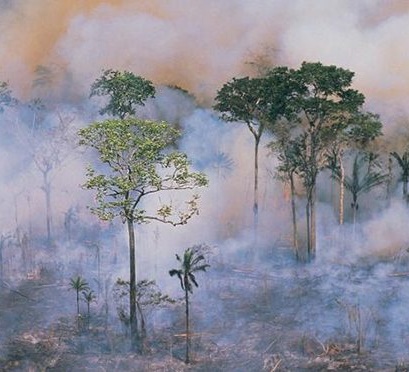 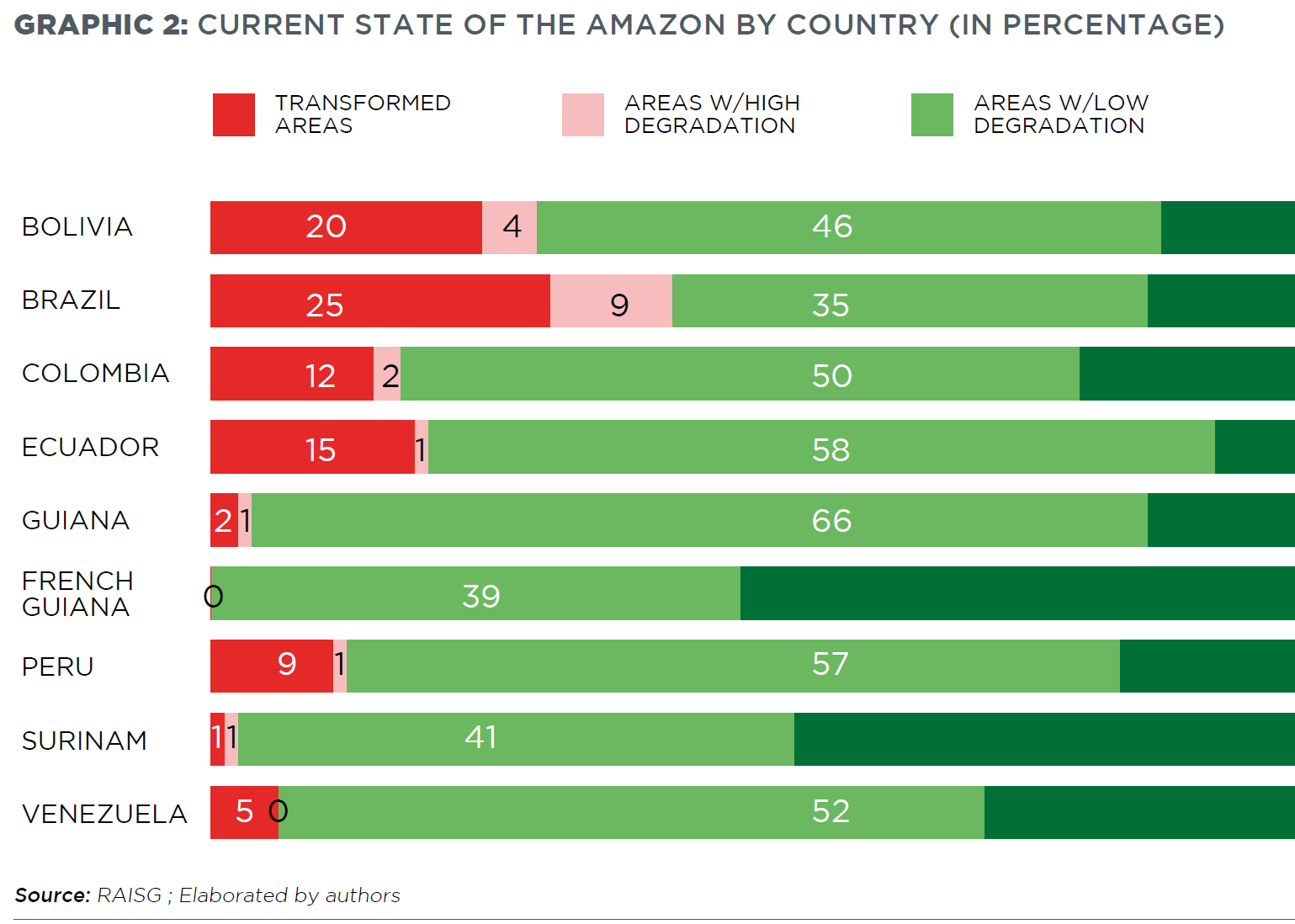 El punto de no retorno en la Amazonía NO es un escenario FUTURO sino inminente que ya ha llegado a ciertas partes de Brasil y Bolivia.
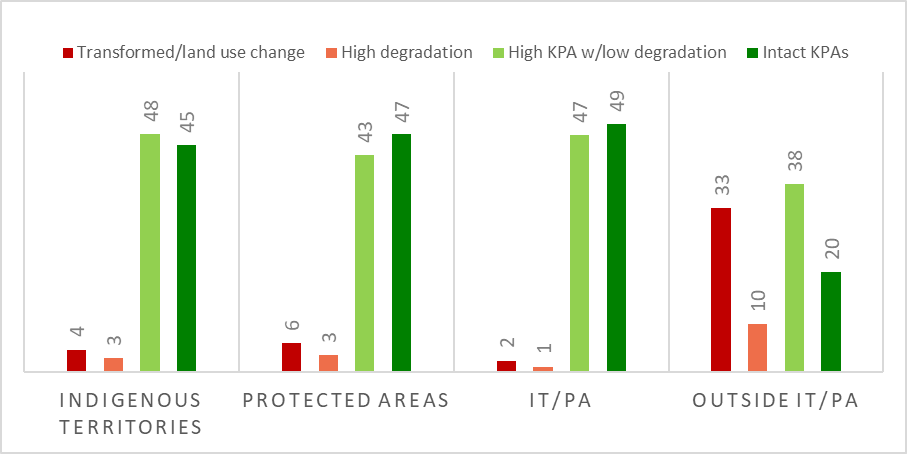 %
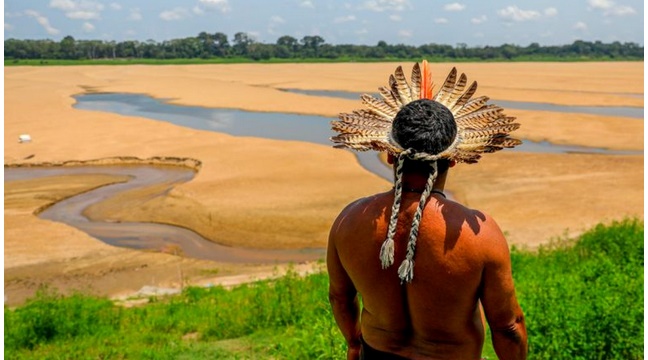 Atravesamos tiempos de vulnerabilidad hídrica en la Amazonía
El agua se reduce en los países Amazónicos
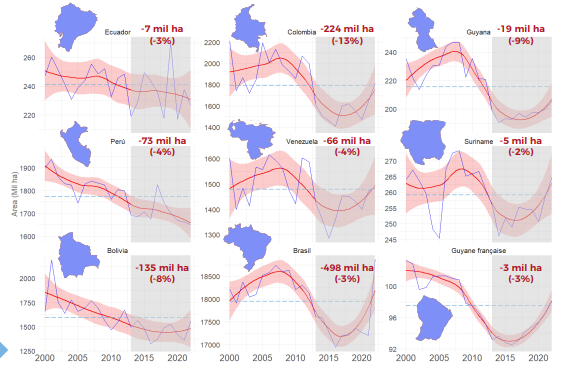 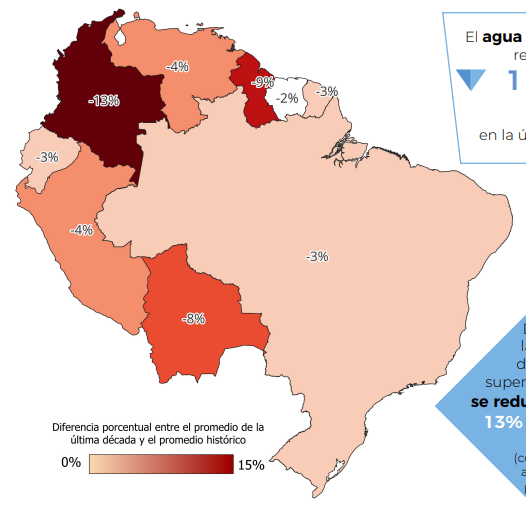 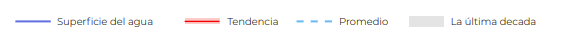 Durante la última década, “la superficie de agua redujo entre 2% y 13% en todos los países de la Amazonía”
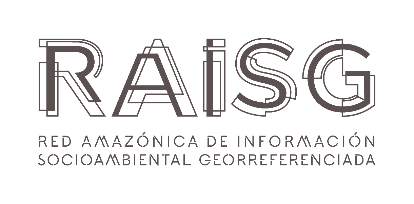 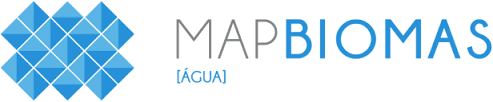 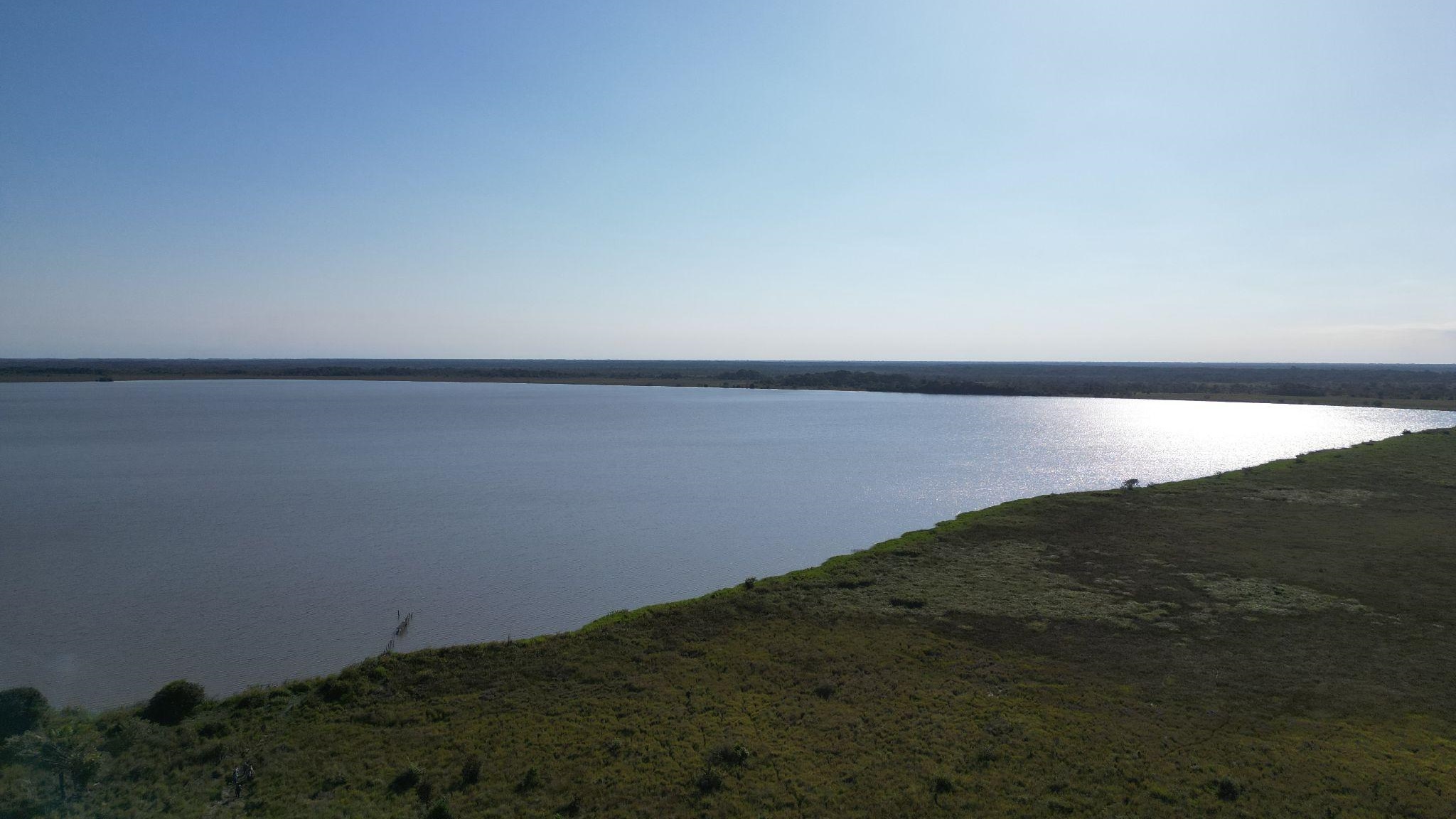 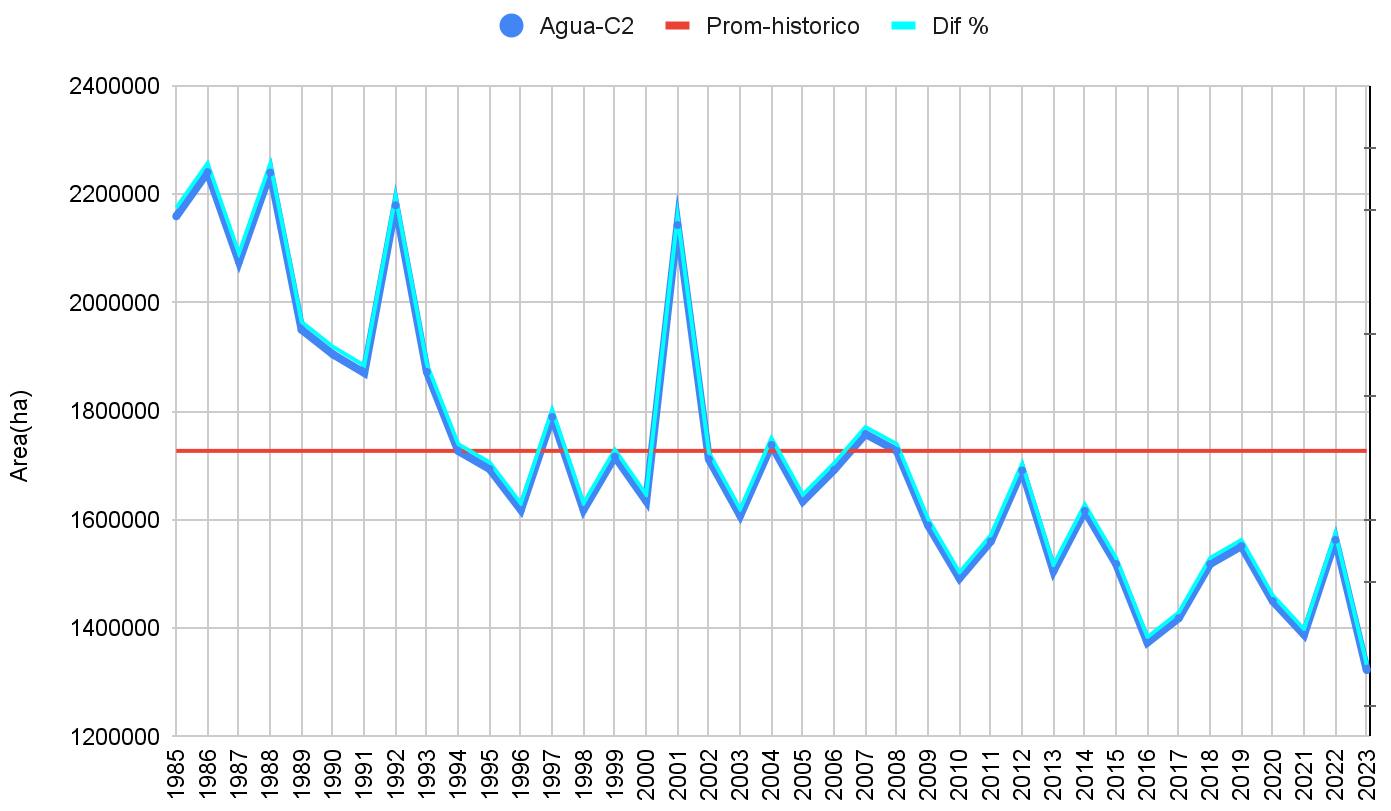 Dinámica anual y mensual de la superficie de agua: Bolivia
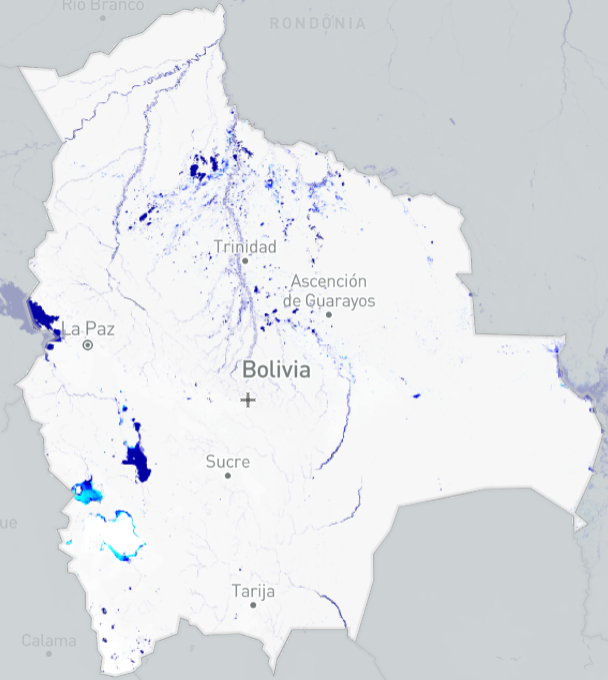 30.70%
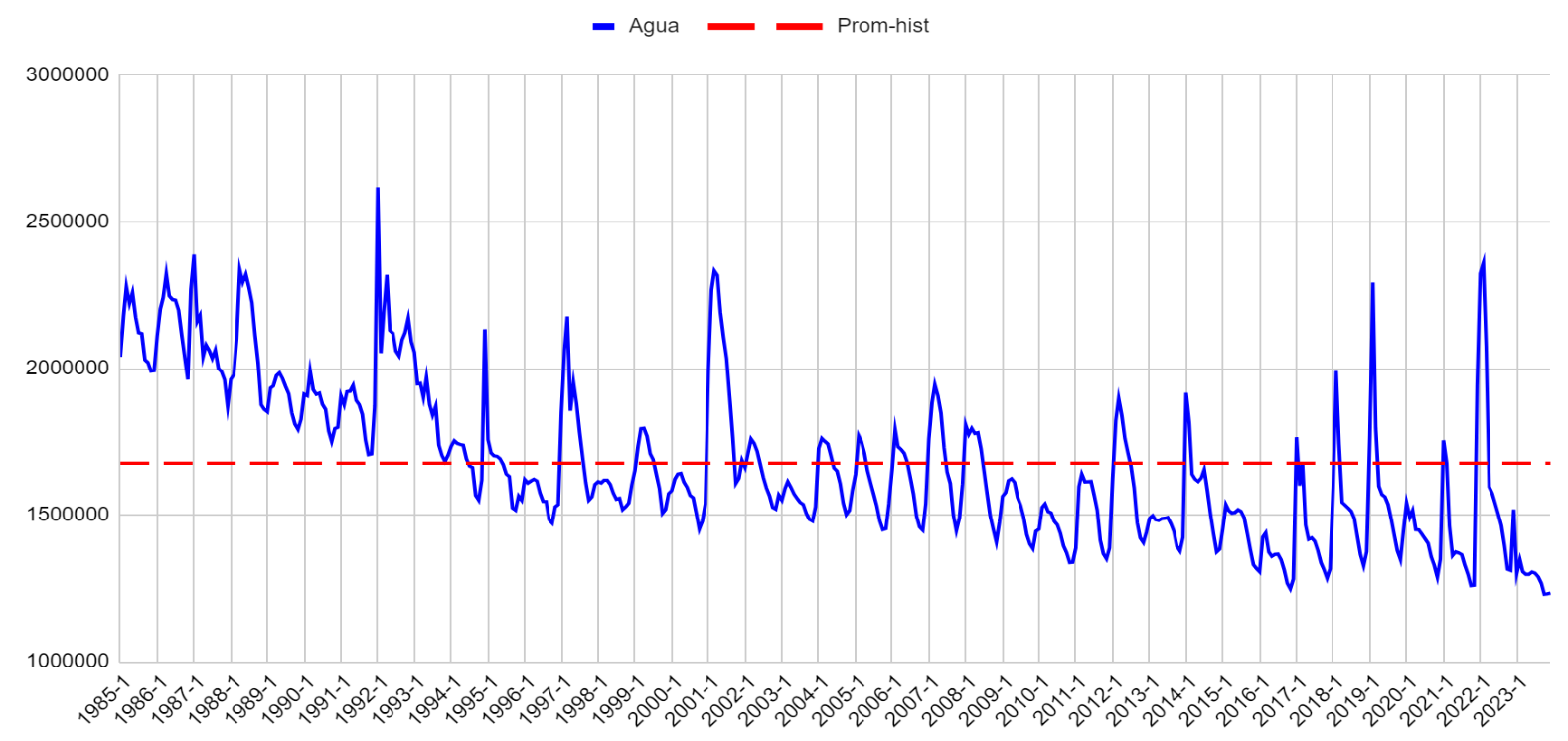 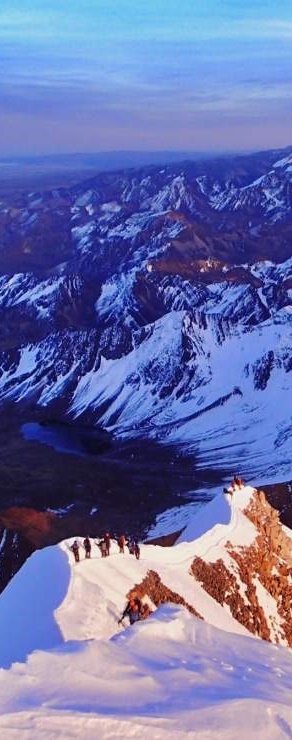 Retroceso de glaciares en países amazónicos
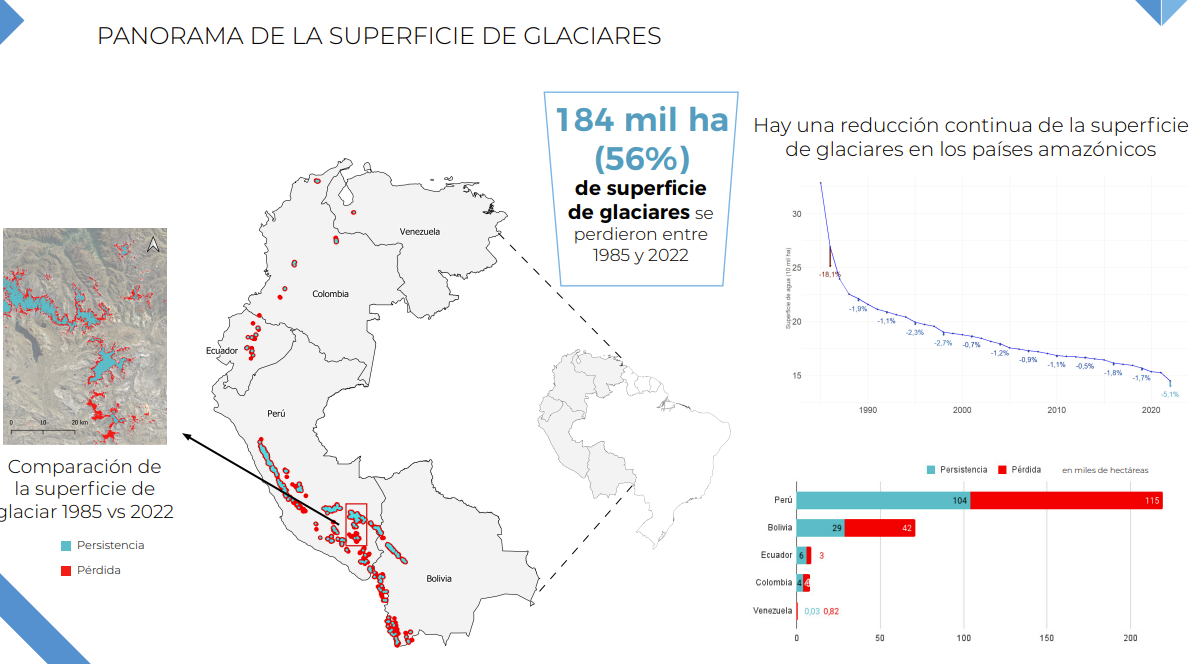 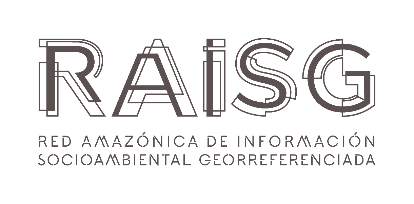 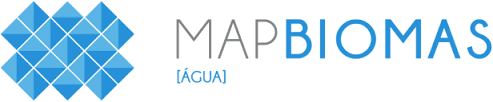 Defender los Territorios Indígenas es defender la vida
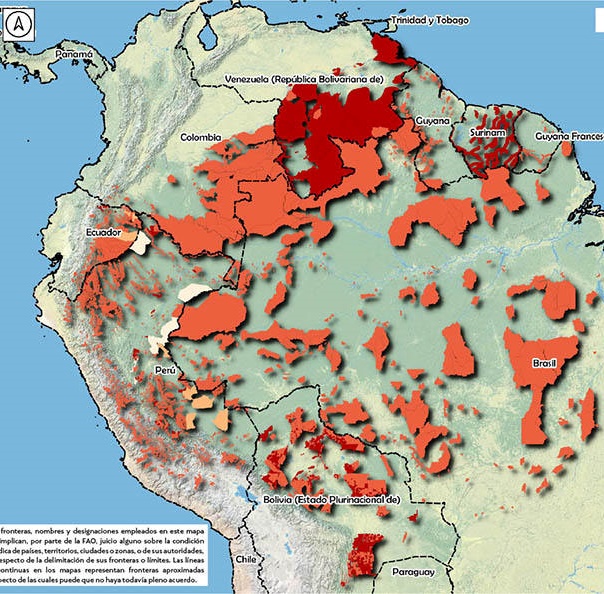 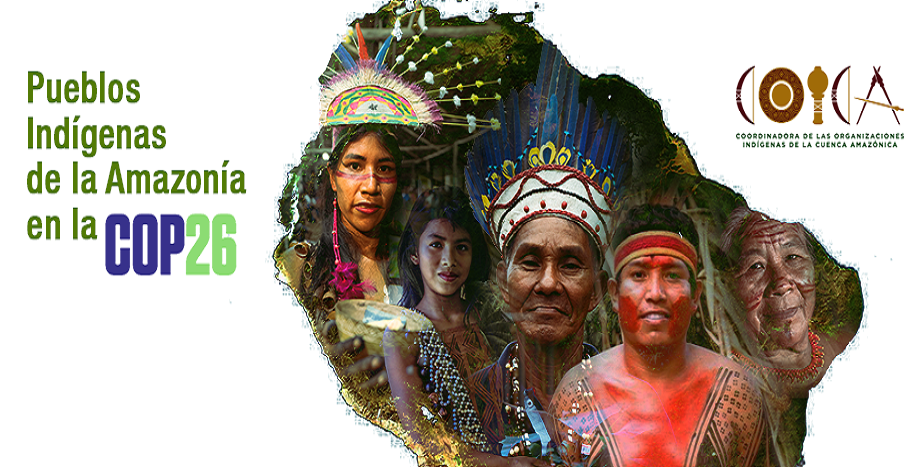 ¡Todo está interconectado! 
“Los Territorios Indígenas amazónicos cumplen un rol crucial para preservar las funciones ecológicas y la biodiversidad del planeta!!!
Territorios Indígenas de la Amazonía